Экологическая сказка 
«Жил-был дуб»
Автор: Логачева Е.Н., воспитатель
Жил-был дуб. Он был довольно молод, но на нем уже росло много желудей.
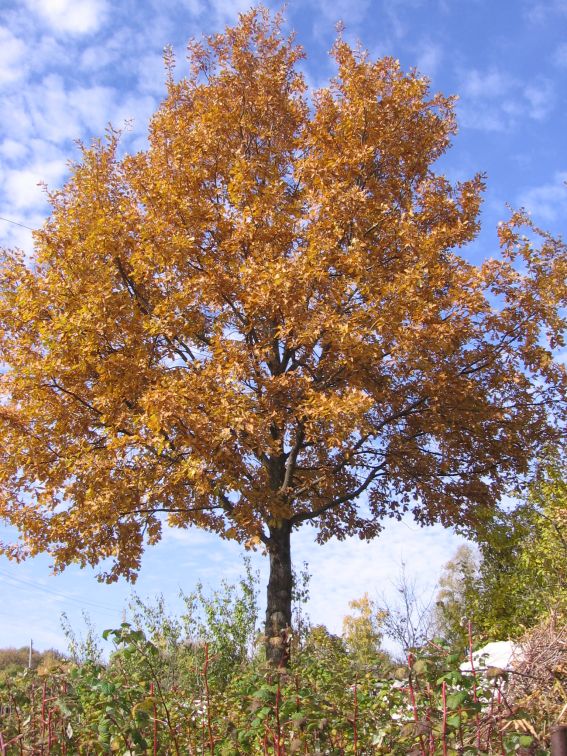 Каждую осень желуди падали на землю  и мечтали стать большими деревьями.
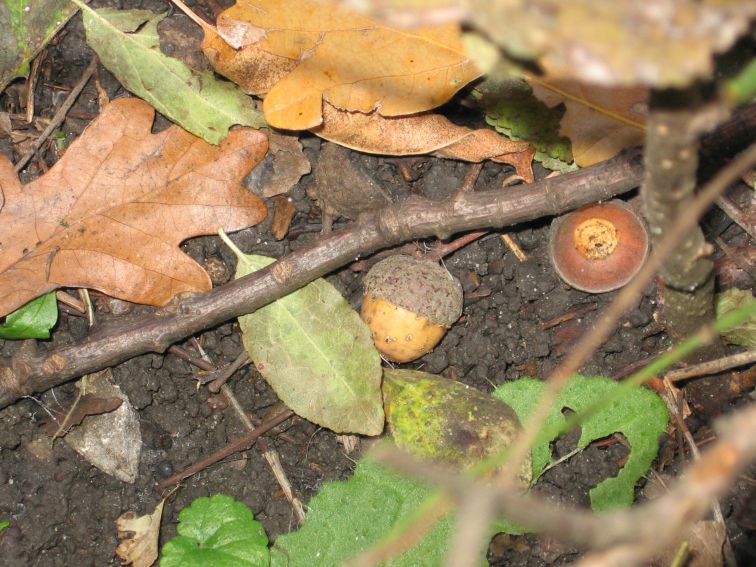 Мы с ребятами решили помочь желудям. Собрали их и посадили в цветочный горшок.
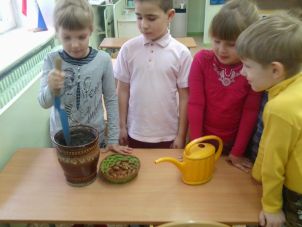 Мы их поливали и в один прекрасный день увидели маленький росточек. Дуб начал расти и крепнуть.
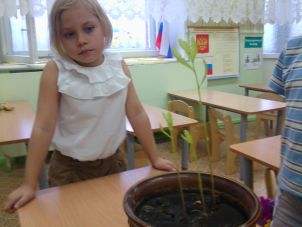 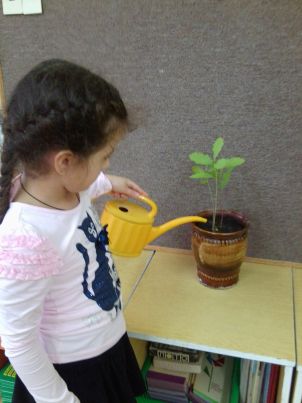 Мы его снова поливали,  а дуб становился все больше и больше.
Но дубу стало тесно и грустно в цветочном горшке и он ждет, не дождется, когда мы высадим его на нашем участке.
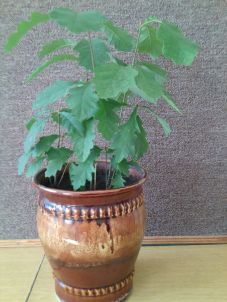 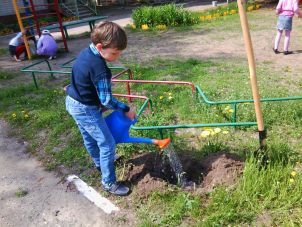 Вот настали теплые деньки и мы отправились сажать дуб.
Выкопали ямку, посадили саженец и полили водой.
Расти, дуб, большой!
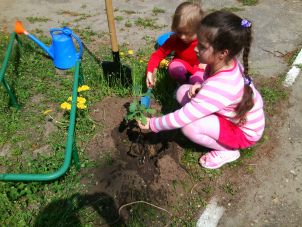